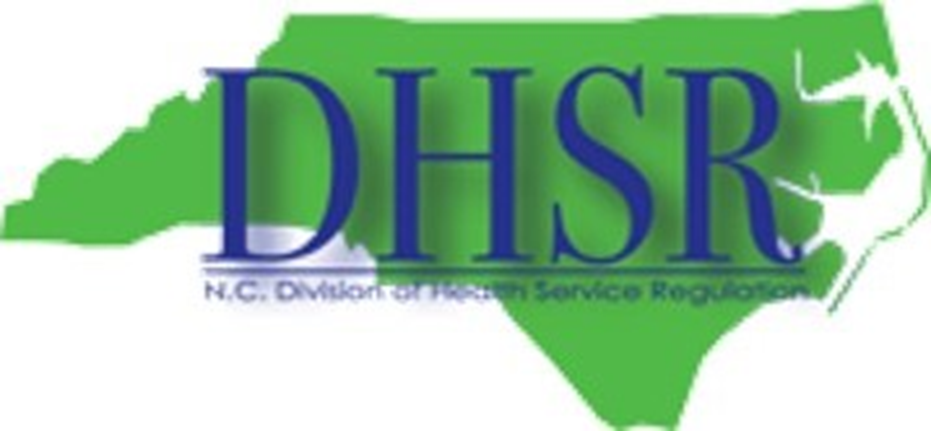 ACLS UpdatesAdult Services CommitteeJune 12, 2024
1
Joint Training (formerly referred to as “1068 Training”) Released May 29, 2024
Access to the Training and QA Tool: 
https://info.ncdhhs.gov/dhsr/acls/training/index.html
Training Topic:
Nutrition and Food Service in Licensed Adult Care Homes
Rule area 10A NCAC 13F/G.0904
Training Audience:
Providers and staff of ACH/FCH, and  ACLS and DSS staff involved in surveying/monitoring adult care homes.
2
[Speaker Notes: There is also an option QA Tool for self survey of the Nutrition and Food Service rule. The QA Tool can be accessed free of charge from the ACLS website. This tool can be used by providers & DSS staff.]
Adult & Family Care Home Rule Changes
Readoption effective June 1, 2024
10A NCAC 13F. 0703 Tuberculosis Test, Medical Examination, and Immunization 
10A NCAC 13F .0704 Resident Contract, Information on Home and Resident Register 
10A NCAC 13F .1103 Authorized Representative 
10A NCAC 13F .1104 Accounting for Resident’s Personal Funds 
10A NCAC 13F .1106 Settlement of Cost of Care 
10A NCAC 13G. 0702 Tuberculosis Test, Medical Examination, and Immunization  
10A NCAC 13G .0703 Resident Register  
10A NCAC 13G .0704 Resident Contract, Information on Home and Resident Register 
10A NCAC 13G .1102 Authorized Representative  
10A NCAC 13G .1103 Accounting for Resident’s Personal Funds 
10A NCAC 13G .1106 Settlement of Cost of Care
3
[Speaker Notes: Rules were re-adopted with changes as per “Periodic Review of Existing Rules” process required in G.S. 150B.]
Rule Changes Effective June 1, 2024 - continued
Resources Related to Rule Changes
Communication
ACLS sent communication to licensed providers dated May 29, 2024
ACLS sent communication to DSS providers dated June 3, 2024
ACH & FCH rules:  ACLS website 
Training provided to DSS partners on May 9, 2024
Copies of all training and resources are available for reference on the home page of DSS SharePoint.
4
[Speaker Notes: Resources include detailed PowerPoints and video recordings covering all rule changes effective June 1, 2024.
Note Quarter 4 focused monitoring in 10A NCAC 13F .1104 Accounting for Resident’s Personal Funds ,10A NCAC 13F .1106 Settlement of Cost of Care, 10A NCAC 13G .1103 Accounting for Resident’s Personal Funds , and 10A NCAC 13G .1106 Settlement of Cost of Care completed on or after June 1, 2024 shall be pursuant to the newly re-adopted rules.]
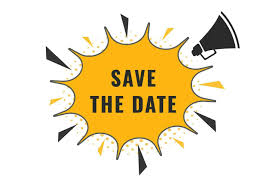 DSS Training Workshop
Date:  Friday, June 28, 2024 
Time:  9:30-11:30am
Topic:  
FY 25-26 Quarterly Monitoring & Investigation Logs
Target audience: Adult Home Specialists & Supervisors/Managers of AHS
Prior registration is not required
The MS Teams meeting link will be sent out by email closer to the session date
[Speaker Notes: This is an optional workshop targeted to address feedback/requests received from our DSS partners regarding additional training related to quarterly logs. We will also be covering some important revisions to the logs for next FY beginning on July 1, 2024. Those in attendance for the full workshop can receive 2 CEUs.  Attendance strongly encouraged.]
Additional Upcoming Training Opportunities
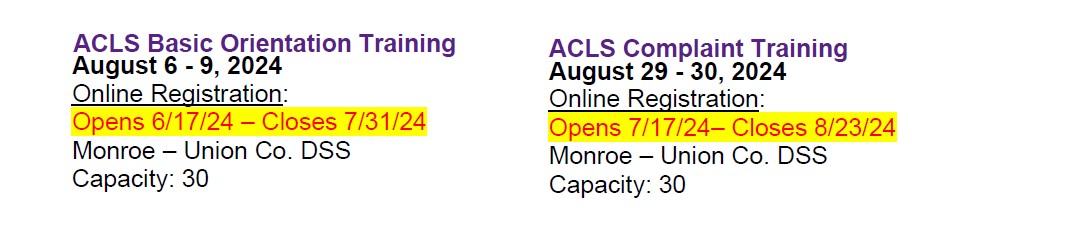 This training is mandated per G.S. 131D-2.12 for AHS & AHS Supervisors
Requires online registration through NC Terms
Note registration open and close dates above
Basic Orientation is the pre-requisite to Complain Training
6
[Speaker Notes: G.S. § 131D‑2.12. Training requirements; county departments of social services. (a) The county departments of social services' adult home specialists and their supervisors shall complete: (1) Eight hours of prebasic training within 60 days of employment; (2) Thirty‑two hours of basic training within six months of employment; (3) Twenty‑four hours of postbasic training within six months of the basic training program; (4) A minimum of eight hours of complaint investigation training within six months of employment; and (5) A minimum of 16 hours of statewide training annually by the Division of Health Service Regulation.]
ACLS Contacts
Tamara Talbot-Winstead, RN, BSNACLS Training Manager/County Liaisontamara.talbot@dhhs.nc.gov(910)-305-4816
Training needs and resources, staffing updates and SharePoint access:   DHSR.AdultCare.Training@dhhs.nc.gov 

For general non-urgent questions: DHSR.AdultCare.Questions@dhhs.nc.gov
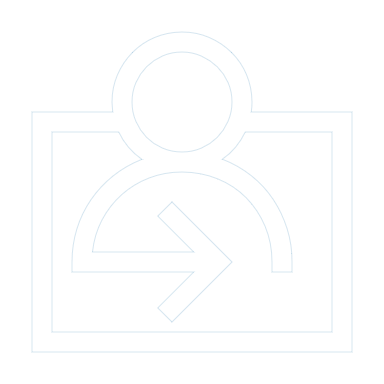 Thank you!